Developing BNSSG Together 
March 2022
Deborah El-Sayed 
Director of Transformation 
BNSSG CCG
Our shared challenges: Fragmented Care
The development of the ICPs is specifically designed to draw together our collective assets around the person in their community

Considering a team around me model of care that providers a system of support for the person 

Digital and data will is a critical enabler to connect up services and ensure that we are able to join up information

Great progress being made with Connecting Care access more work in this space is key to future success
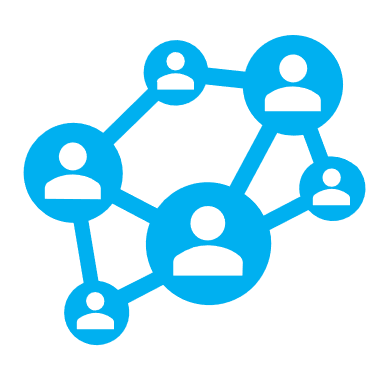 Our shared challenges: Our Workforce
High quality services are dependant upon the availability of workforce 

Considering new models of care e.g. virtual wards and how technology can support and augment care

National campaigns and creative approaches to recruitment 

Training opportunities and new roles
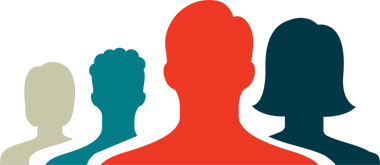 Our shared challenges: Demand for services increasing
Ageing Well: Enable individuals and populations to live healthy, independent lives at home or the place where they call home for as long as possible

Urgent Community Response increases the capacity of intermediate care services to deliver a 2-hour response to those in crisis at home and 2-day response for those needing rehabilitation to avoid or following a hospital admission

The Anticipatory Care model implements a proactive population health approach for people with complex needs

Enhanced Health in Care Homes (EHCH) rolls out a tested approach to improve the provision and quality of NHS healthcare across all care home beds.
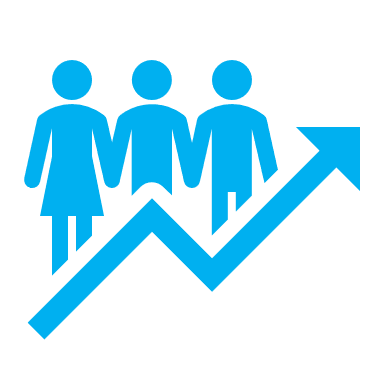